Advocating better outcomes by design for adolescents and young adults in hospital
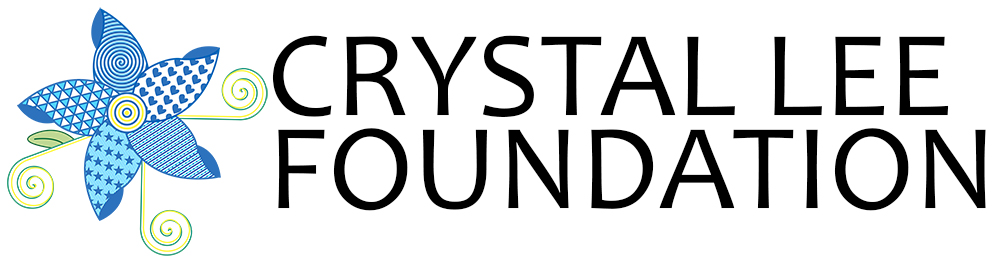 When you are too old for Captain Starlight you need age- appropriate care in an age- appropriate environment
Why hospital is different for adolescents and young adults
Why hospital is different for adolescents and young adults
Lessons from Elsewhere in Healthcare
As part of their Family Hub the Royal Children’s Hospital has a personal care suite which recognises the needs of older children and adolescents with chronic illness or special needs. (Royal Childrens Hospital, 2023)  Why would the Warrnambool Hospital Redevelopment not do the same?
“Young people with cancer often find themselves in health and support services designed for either younger children or older adults that do not understand the unique needs and challenges being faced during this stage of life.  If we are to ensure their survival, health, wellbeing and positive contribution to society, young people with cancer must have their unique age-related, clinical, physical, psychosocial and practical needs met. This requires specialised age appropriate care” (Canteen Australia, 2017)
“….healthcare systems have not focused on the simple response of co-locating young people together in treatment units. For many this was considered to be cost negative and easy exercise that would significantly improve the treatment experience and psychological outcomes. “(Peter McCallum Institute, 2023)
“This age group are too often lost in the gap in healthcare. Too old for children’s hospitals yet too young for adult wards, and research demonstrates that age-appropriate care for this age group is urgently needed. Through You Can, Sony Foundation is building specialised youth cancer centres to provide young cancer patients with a haven within the hospital” (Peter McCallum Institute, 2023)
Please view this clip of the You Can Centre at the Peter McCallum Institute: https://www.youtube.com/watch?v=JpLyn4Wig0M for some of the facilities young people in hospital might welcome and which could be implemented on a smaller scale.
What we think is needed
What we think is needed
Don’t just ask us.  Ask young people with the lived experience
“It was so important to me to feel like I was not being treated as a child.  But…as a 22 year old I didn’t want to feel like I was comparable with an elderly person”
 (22 year old, diagnosed with a rare cancer, QLD (Canteen Australia, 2017))

“There is nothing worse than being stuck on a ward that caters primarily to people twice your own age.” 
(23 year old, diagnosed with acute myeloid leukemia, WA (Canteen Australia, 2017))
In their own words……
Crystal Lee Johnson1999 to 2019
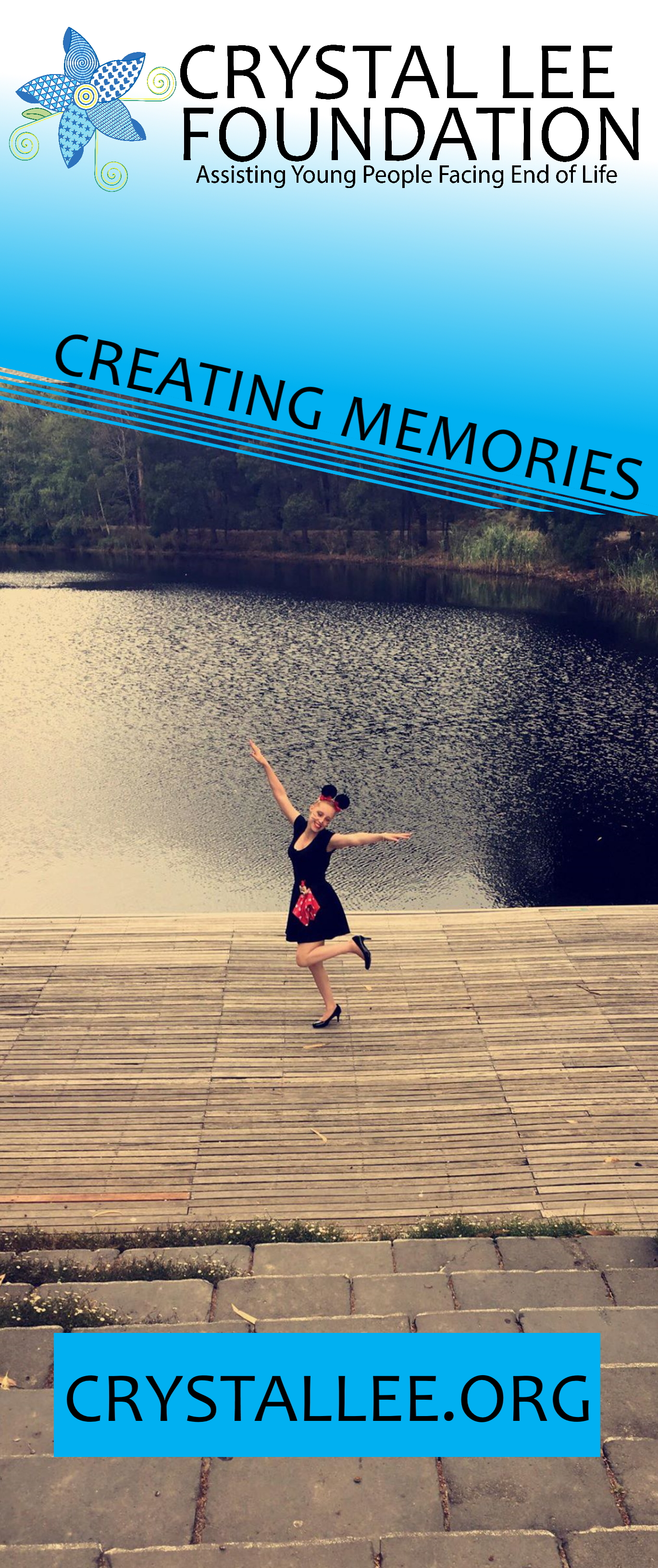 Crystal had a dream that a Foundation could be formed to assist young people like her in the last stages of their life, and to help educate the community on the needs of teenagers in the health system which are different from young children and the older population.
www.crystallee.org
References
Canteen Australia. (2017). Australian Youth Cancer Framework For Adolescents and Young Adults with Cancer. Canteen.

Peter McCallum Institute. (2023, March). Building Effective Cancer Support Groups. 
Retrieved from canceraustralia.gov.au: https://www.canceraustralia.gov.au/sites/default/files/building_effective_cancer_support_groups_report.pdf

Peter McCallum Institute (2023, March) Melbourne’s First You Can Centre opens at Peter Mac.
 Retrieved from petermac.org.au:  https://www.petermac.org/news/melbourne-s-first-you-can-centre-opens-peter-mac 

Red Kite. (2023, March). Staying in the hospital for the first time teenagers. 
Retrieved from redkite.org.au: https://www.redkite.org.au/resource/staying-in-the-hospital-for-the-first-time-teenagers/

Royal Childrens Hospital. (2023, March). Differences between Children Adolescents and Adults. 
Retrieved from Royal Childrens Hospital: https://www.rch.org.au/studentorientation/Further_reading_and_resources/

Royal Childrens Hospital. (2023, March). Personal Care Suite. 
Retrieved from The Royal Childrens Hospital Melbourne: https://www.rch.org.au/frc/personal_care_suite/